PBA NEWS LETTER MAY 2022
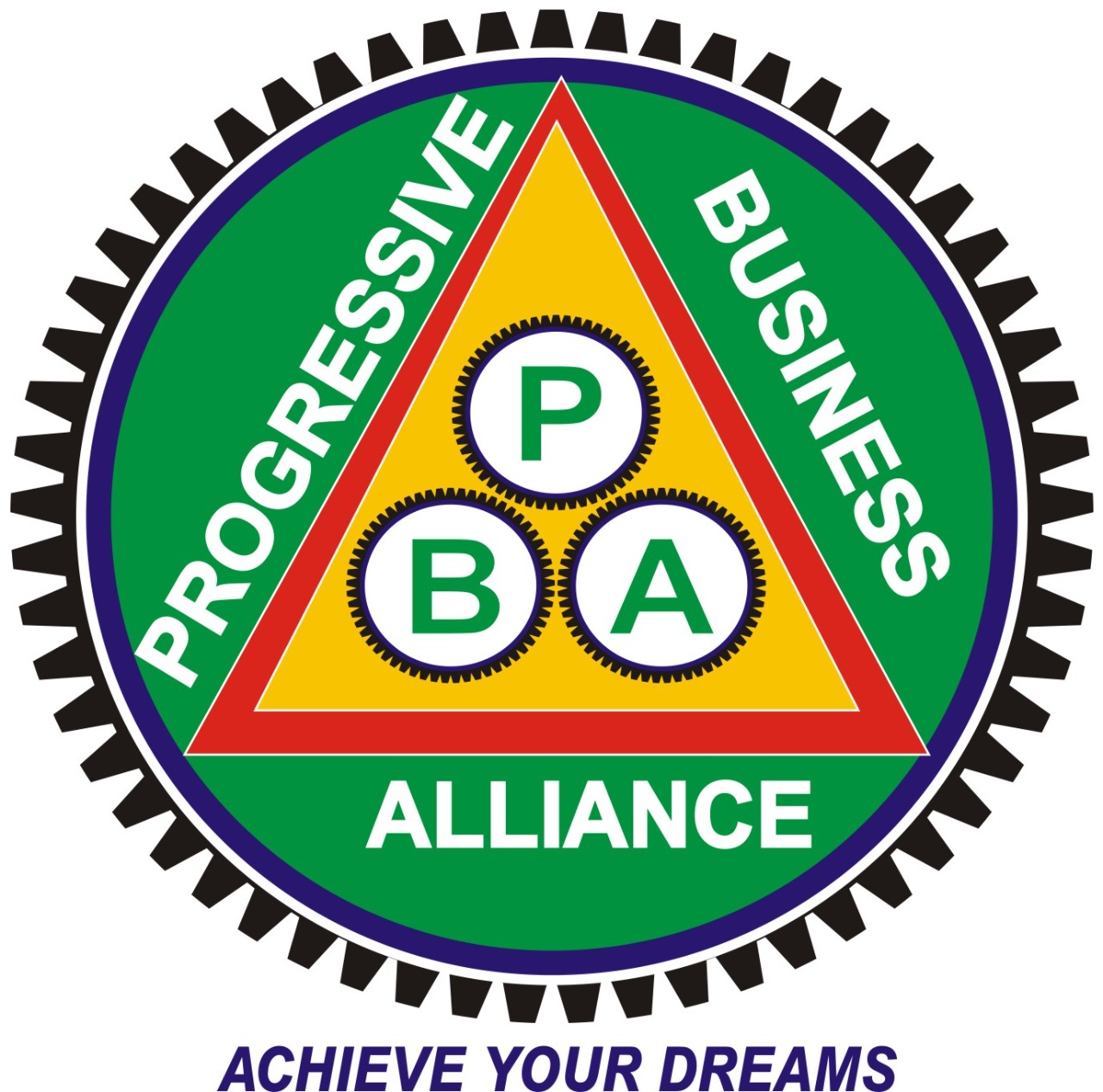 FROM THE DESK OF EDITOR :
Prior to freedom of India Dr B.R Ambedkar struggled a lot for the rights of depressed classes. He was of the firm vies that it is education by which this society may become literate, fight for their rights and get themselves organized . Educate, Agitate, Organize is his remarkable slogan which lighten us and show a path for today’s and future struggle to obtain real freedom to live, to educate, to get our share in national assets and economy. In 1926 in Bombay legislative assembly he advocated need and methods to educate depressed classes. The motive of education should be to produce humanity, equality and fraternity apart from character building for the Citizen of any country. He was not only a jurist, socialist, politician, social scientist, constitionalist but also a pedagogist whose works  are not yet been correctly evaluated and paid attention by the governments even after independence. 
He suggested simple formula to the government to spend as much amount on education as the collection of excise duty from the people apart from non-commercialization of education in India.
ER SUNDER PAL SINGH
HYDROPONICS    03-05-2022
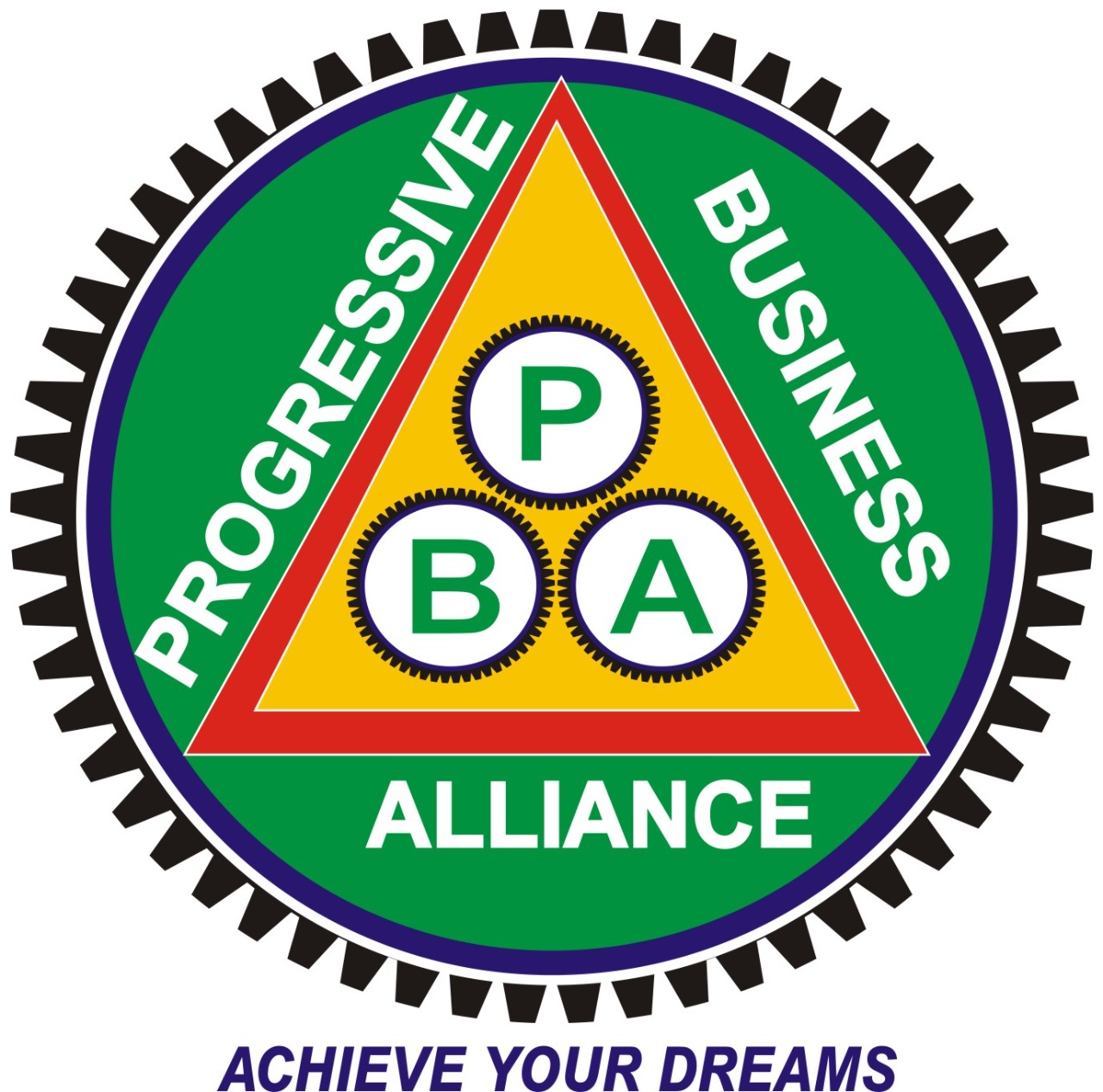 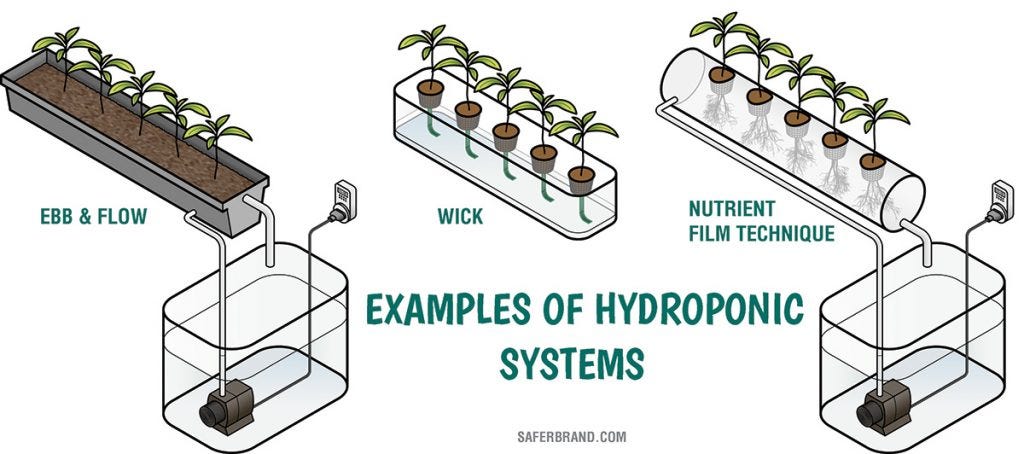 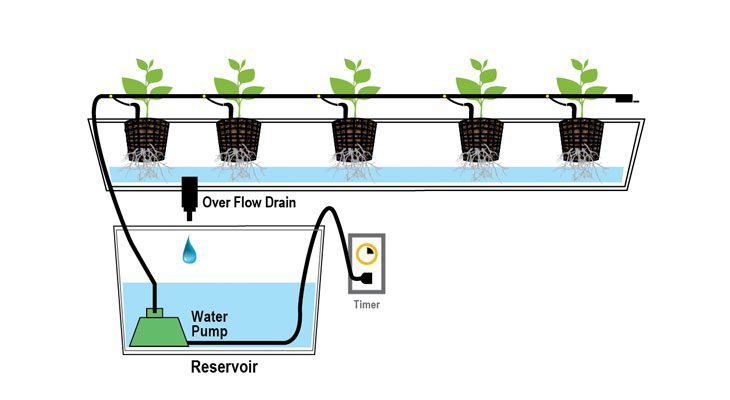 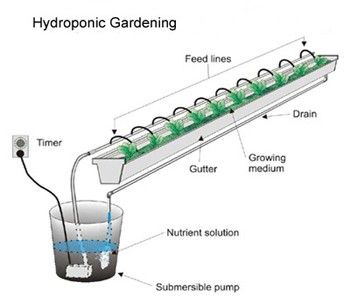 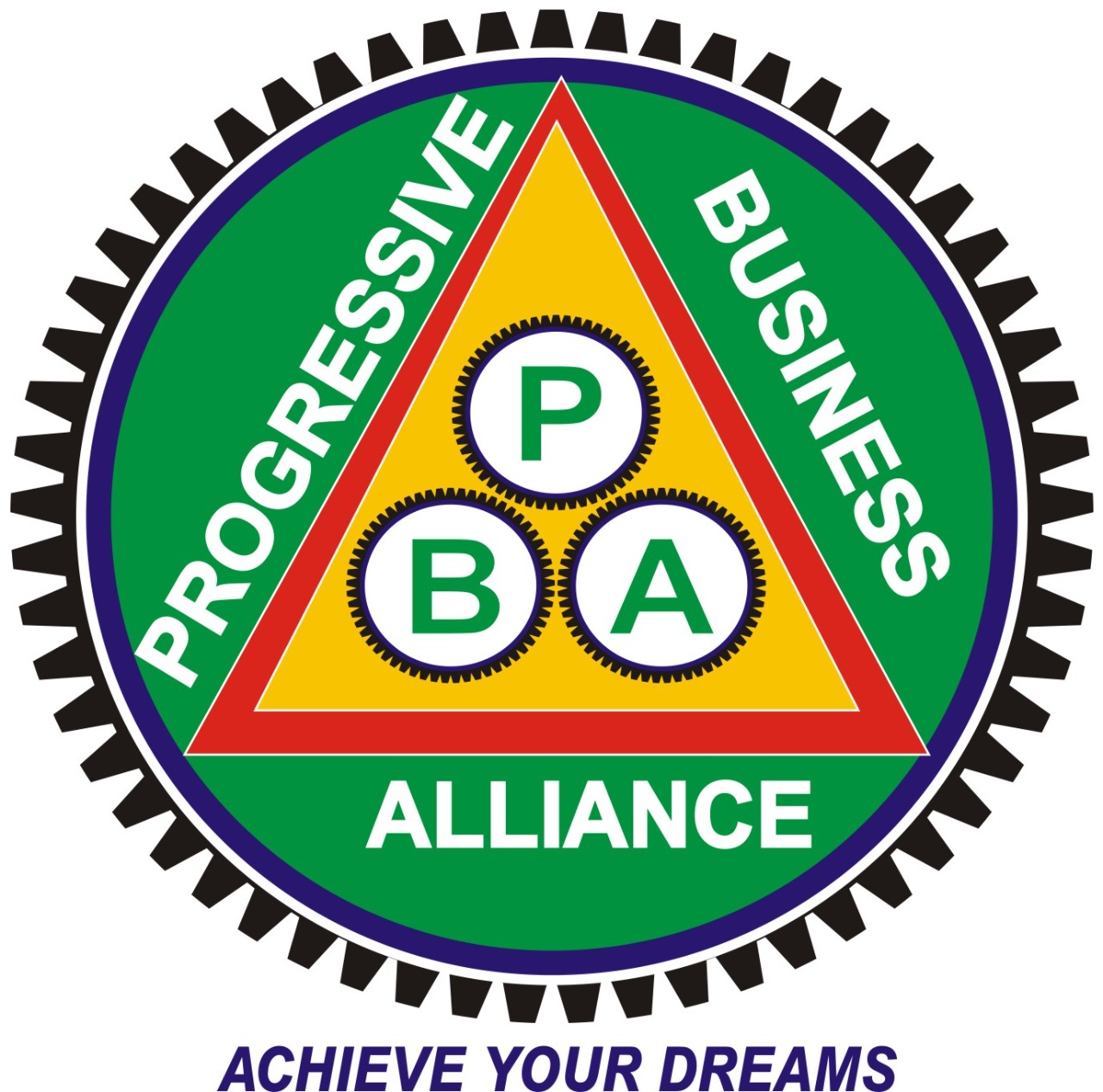 Aeroponics  03-05-2022                         By Kishan Singh Jame
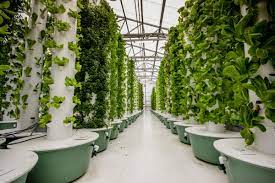 Education policy for unprivileged Society- Ambedkar’s View                                                                            By Er. Sunder Pal Singh   08-05-2022
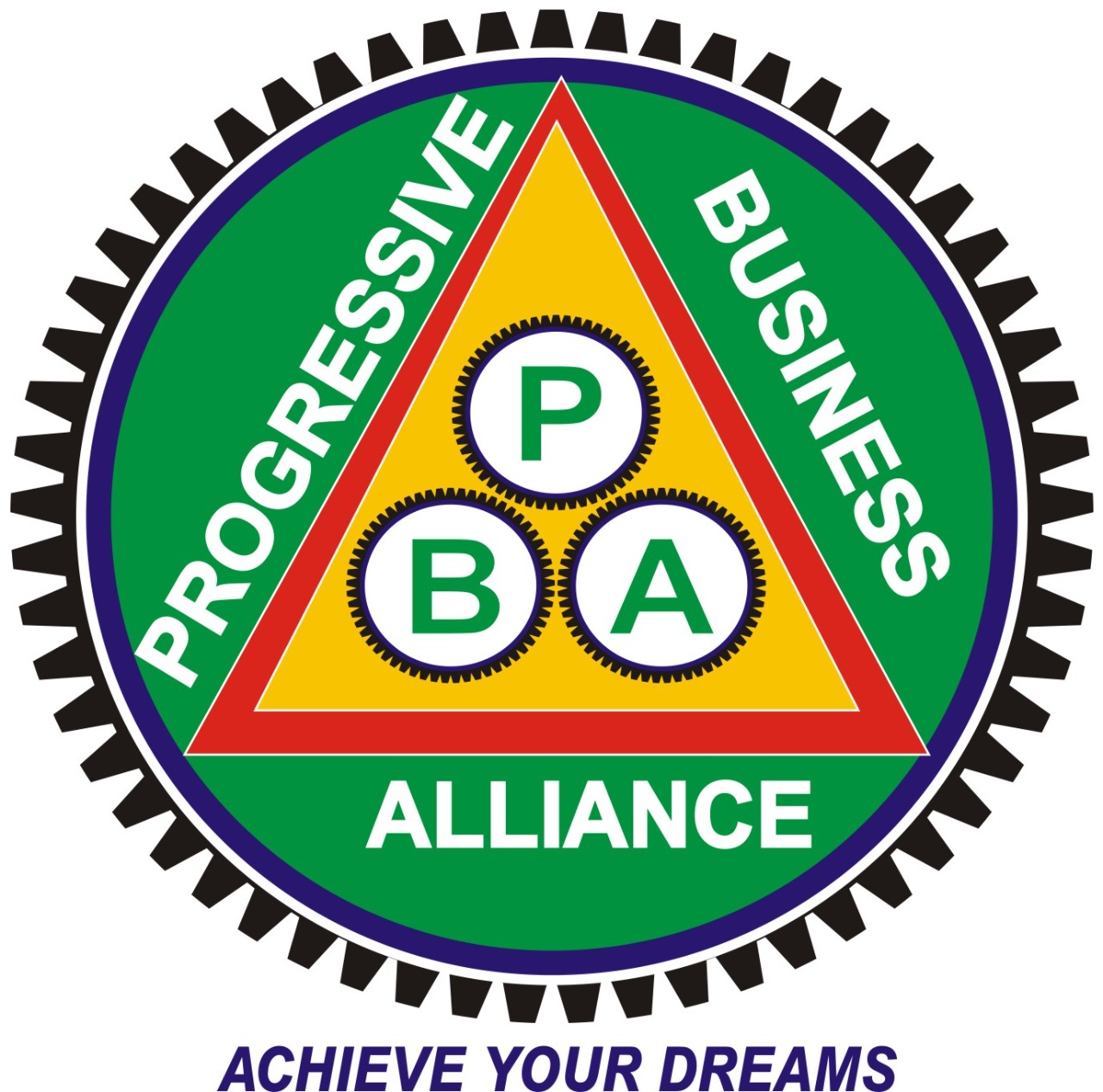 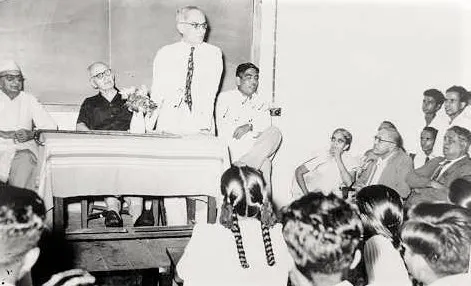 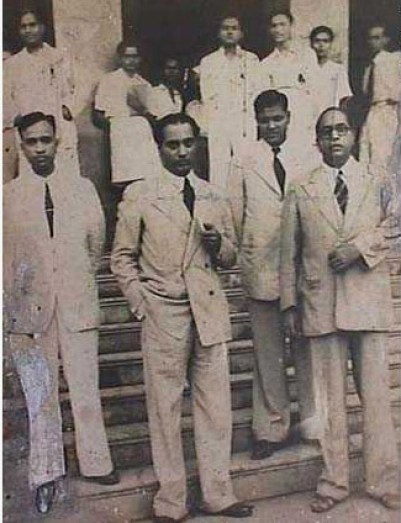 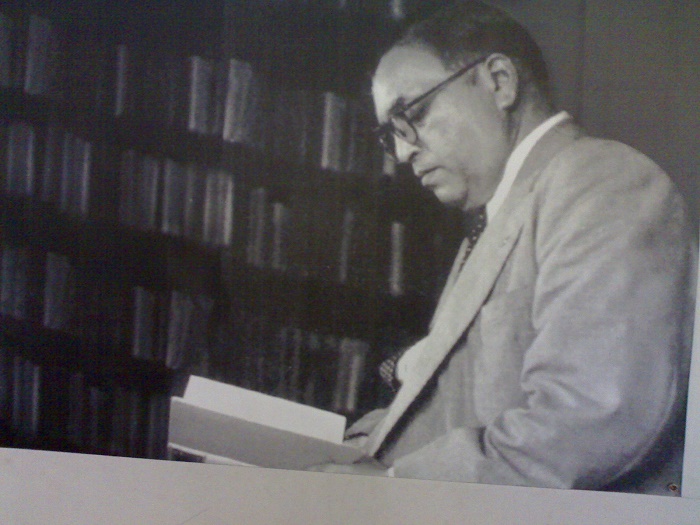 Buddha in business Management  15-05-2022   By Er Sunder Pal Singh
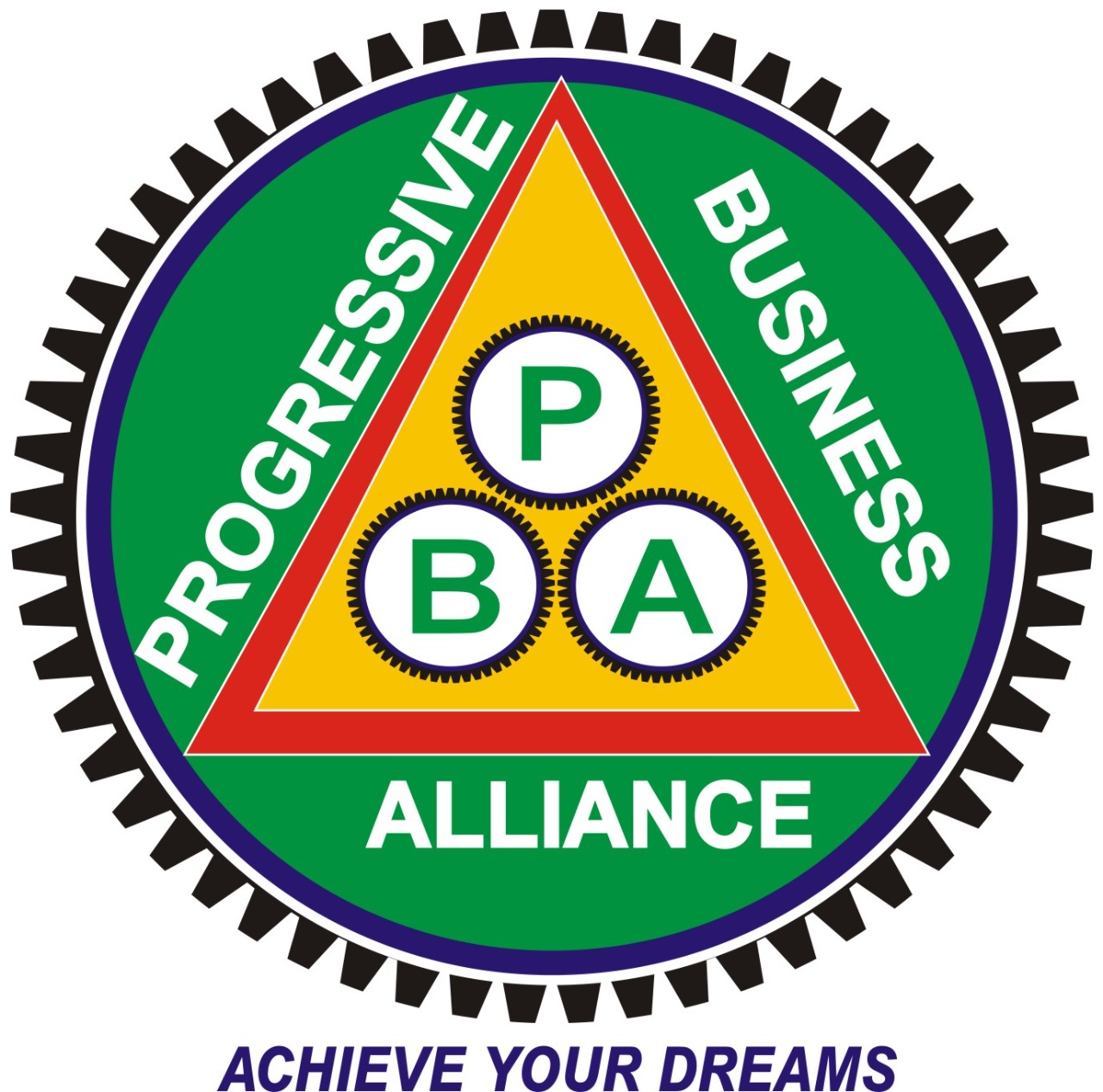 THE PERSONALITY DEVELOPMENT        22-05-2022        BY MISS JAY SHREE
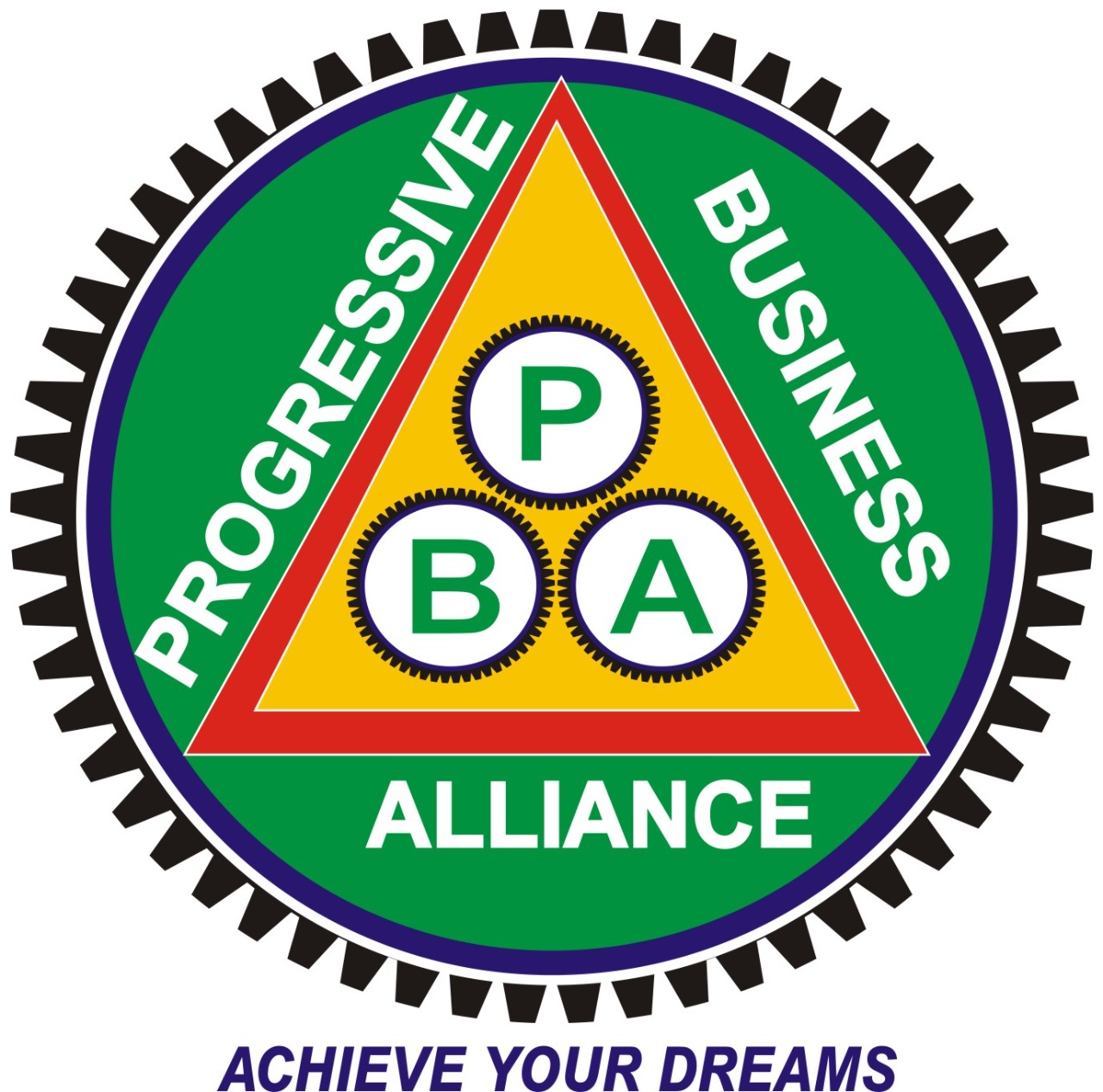 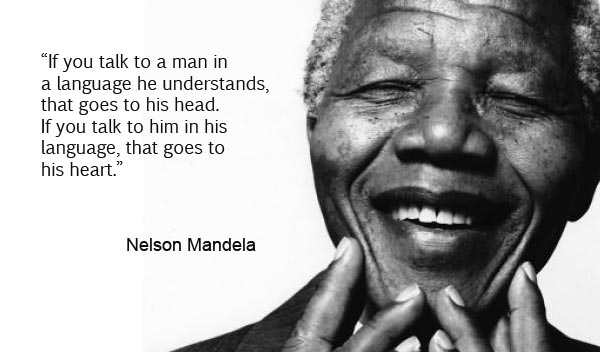 The SUCCESS STORY OF ENTREPRENUERS  29-05-2022
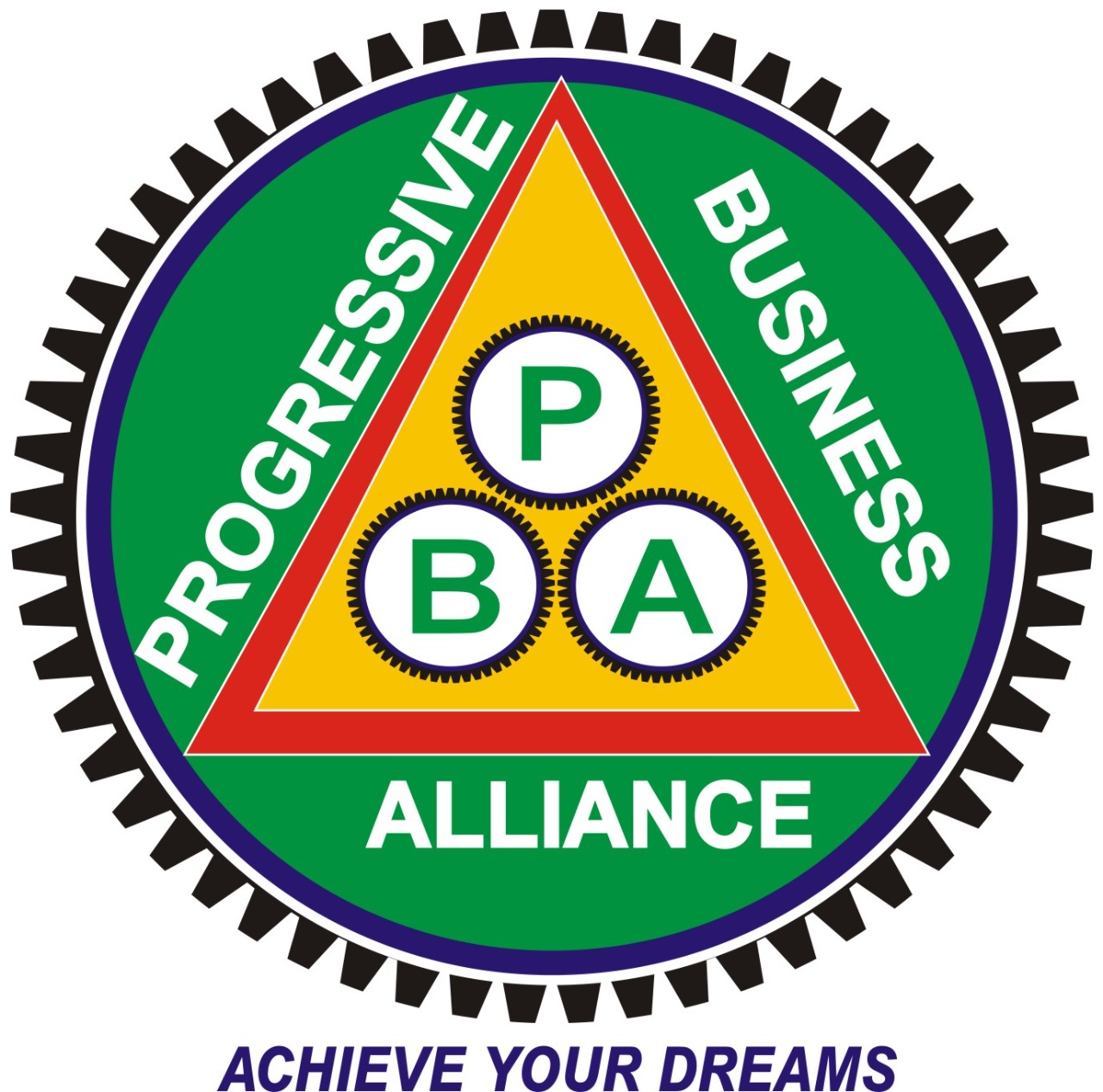 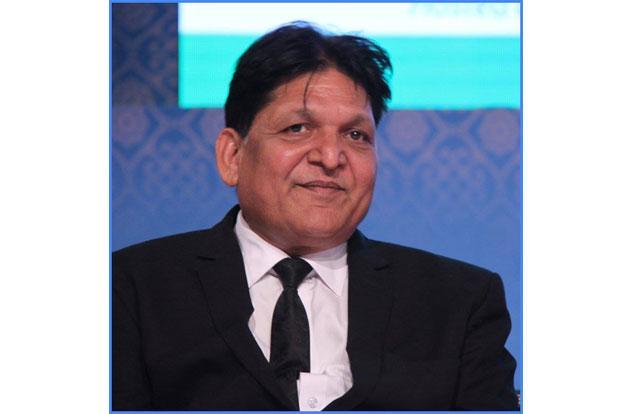